木棍分段
有一直圓柱狀的木棍，今將此木棍分成甲、乙兩段直圓柱狀木棍，且甲的高為乙的高的 9 倍。若甲、乙的表面積分別為 S1、S2，甲、乙的體積分別為 V1、V2，則下列關係何者正確?                                                                                                       (A) S1 > 9S2    (B) S1 < 9S2    (C) V1 > 9V2    (D) V1 < 9V2                                                        【103 特招 第 9 題】
線上講解
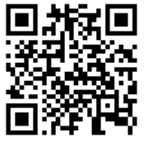 學生練習
有一段樹幹為一直圓柱體，其底面積為 9 平方公尺，高為 15 公尺。若將此樹幹分為兩段圓柱形樹幹，且體積比為 2：1，則體積較大的樹幹，其側面的表面積為多少平方公尺?  (A) 60   (B) 72    (C) 84    (D) 96                                                                        【101 基測 第 22 題】
解答： (A)